Interventional radiology (IR)

Interventional radiology (IR) is a sub-specialty of radiology that has become increasingly important since the mid-1970s

Specialises in minimally invasive, image-guided treatments for a wide range of diseases

Gentle alternative to traditional surgical procedures

One of the most dynamic, innovative, rapidly growing areas in medicine
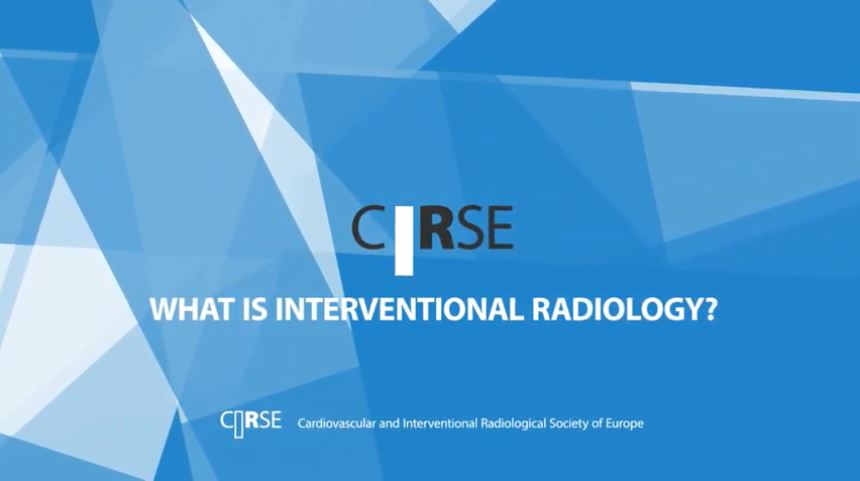 Click here to watch the video!
Find out more at cirse.org
About CIRSE

Cardiovascular and Interventional Radiological Society of Europe (CIRSE) is a non-profit, scientific and educational society founded in 1985
CIRSE has a global network and community of over 44,000 health care professionals, with over 10000 academic members
Our mission is to improve patient care through the support of education, science, research, and clinical practice in the field of IR
And support IR’s next generation…
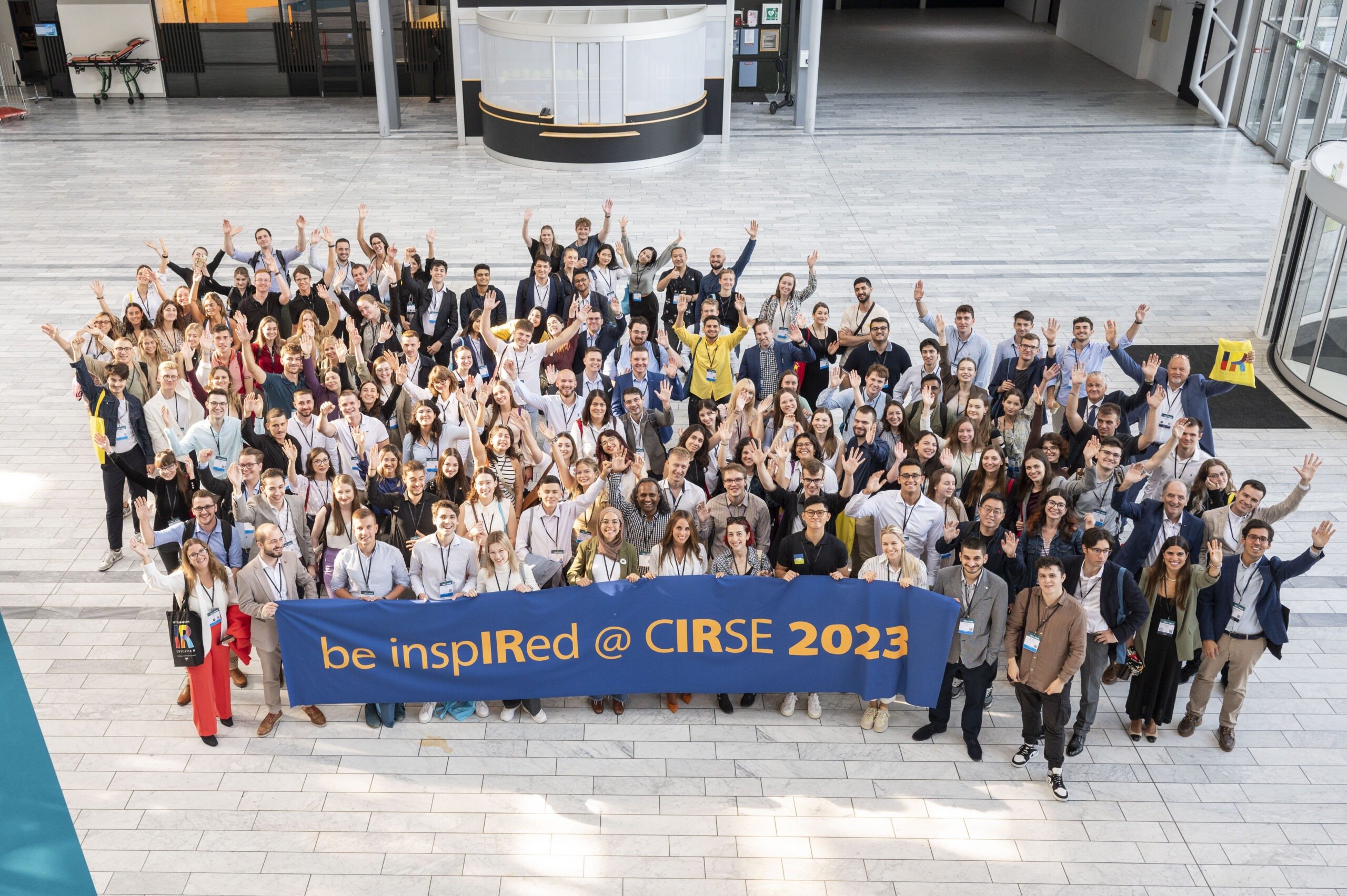 Medical students
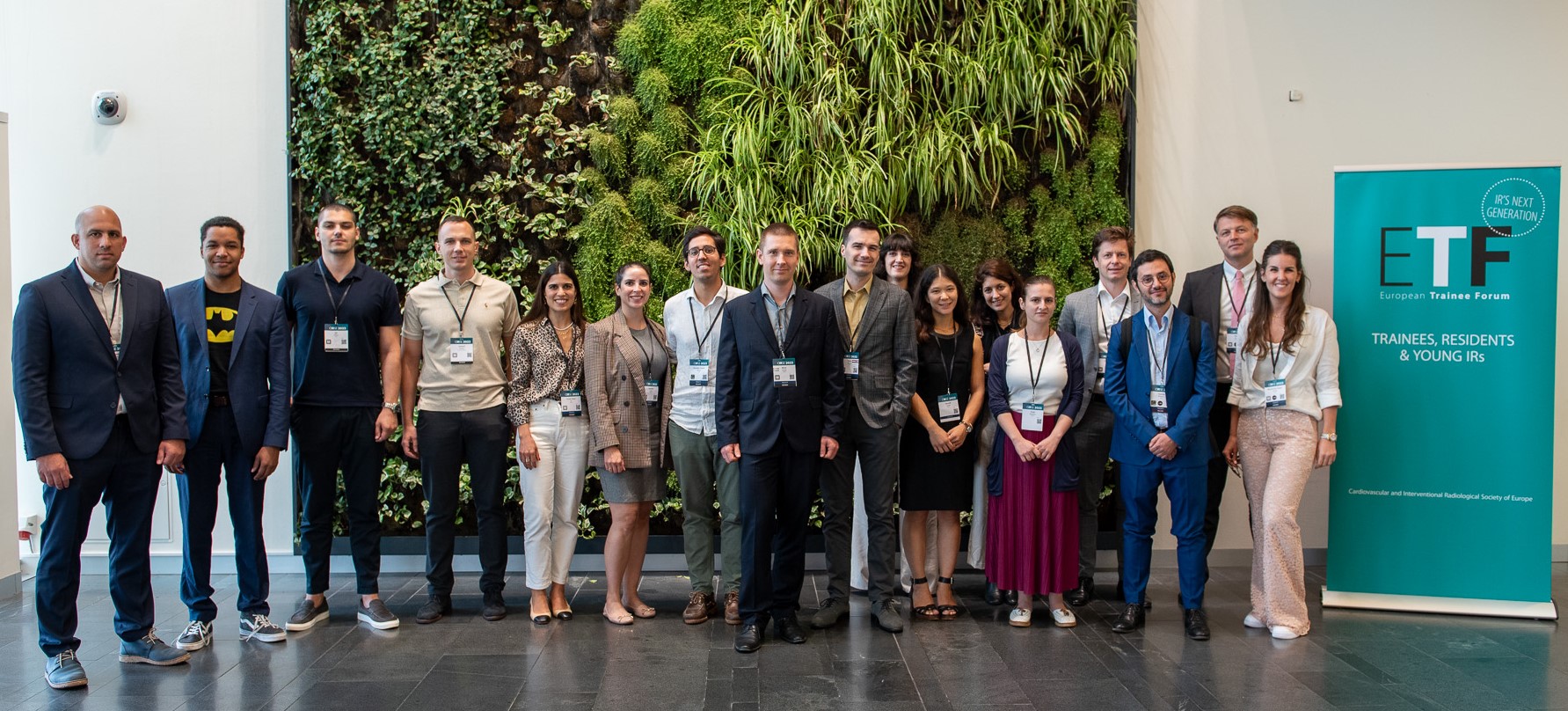 Find out more at cirse.org
IRs in training
CIRSE Student Programme – What do we offer?

Student Membership
Free congress registration to all CIRSE meetings (CIRSE, ECIO, ET)
Student internships at IR departments in Europe 
Webinars on basic IR procedures
Research materials for students (reports, papers and IR curricula)
Educational videos 
Networking with junior and senior IRs
Joint activities and events with the CIRSE European Trainee Forum
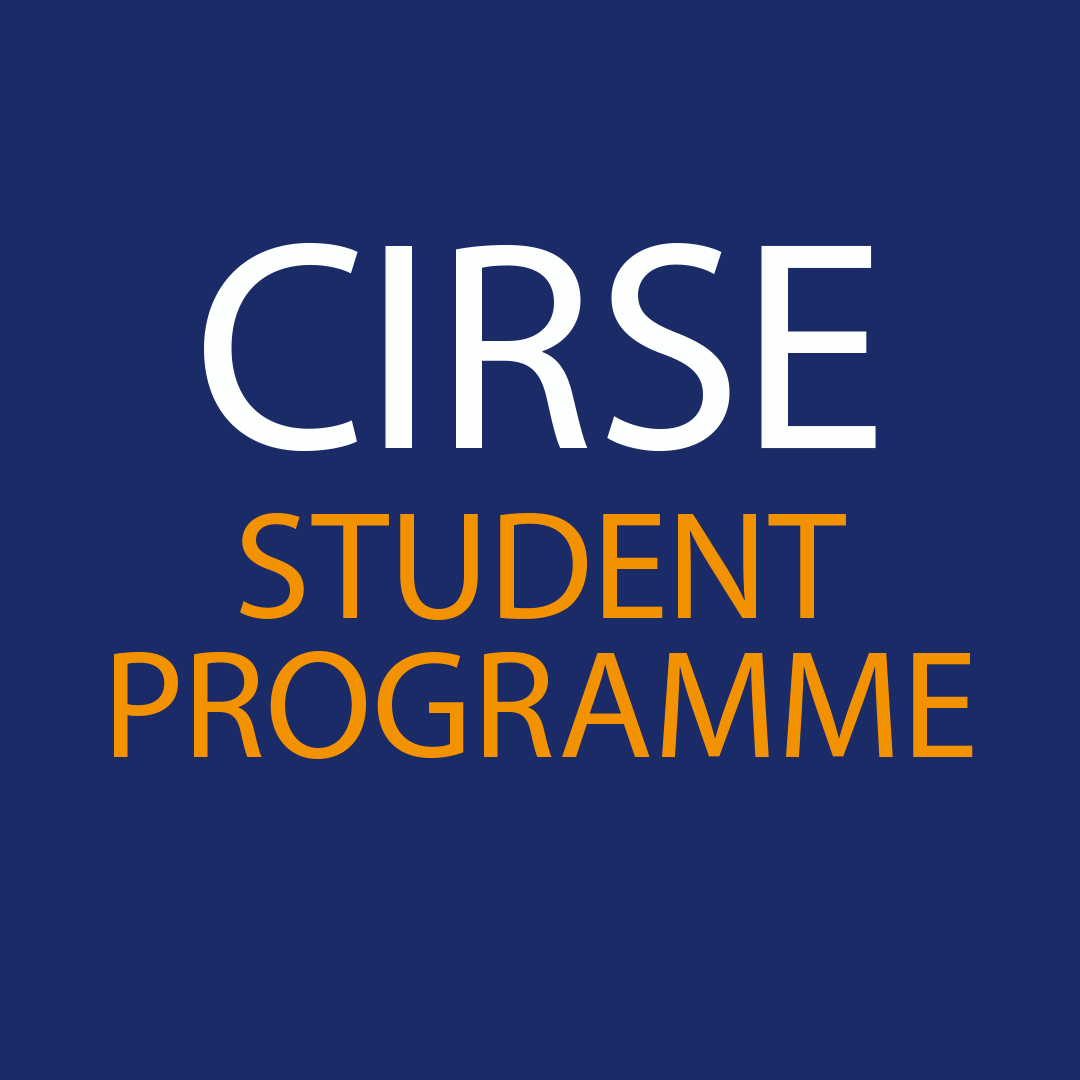 Find out more at cirse.org/students
CIRSE student membership – join the CIRSE family!

What are the main benefits?
Free access to CIRSE’s official journal CVIR
Free video streaming via the CIRSE Library 
Free CIRSE Academy online courses 
Fast track registration for all CIRSE events



Eligibility criteria?
To be enrolled in the first undergraduate degree that started less than 8 years ago

Apply for CIRSE student membership at cirse.org/students/cirse-student-membership/
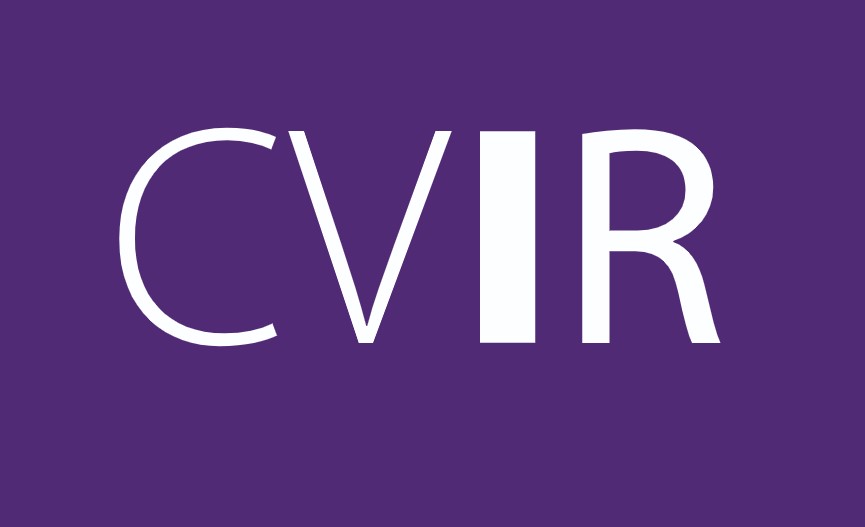 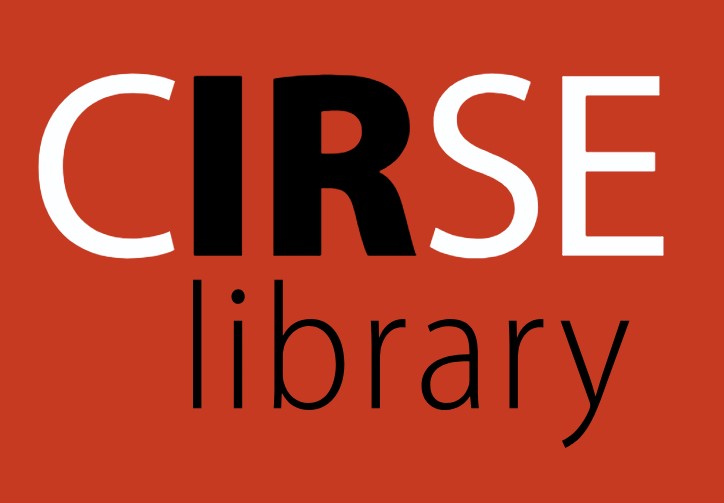 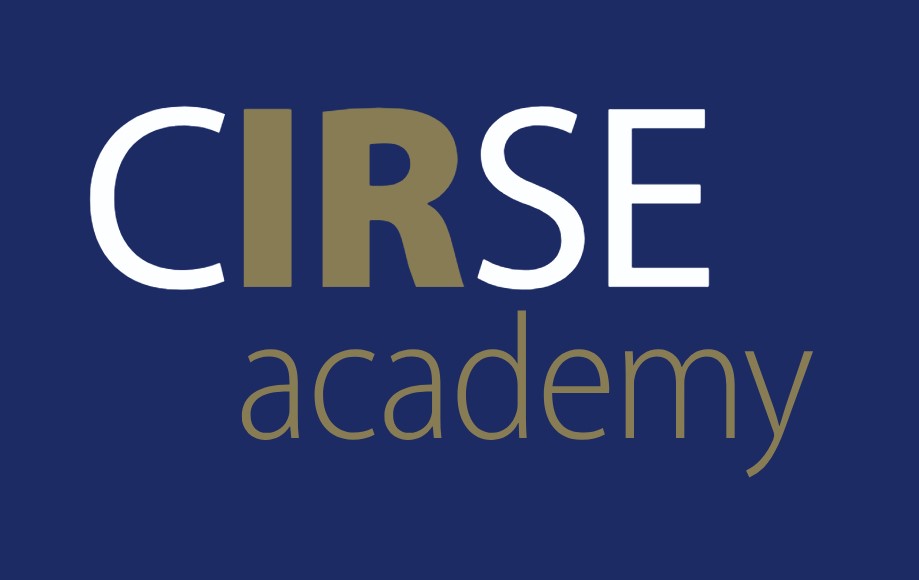 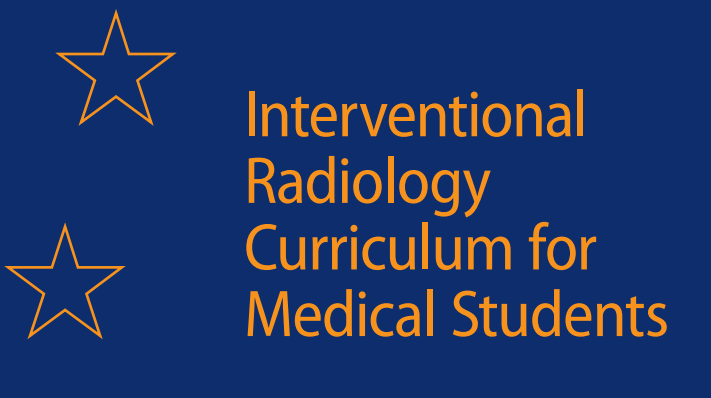 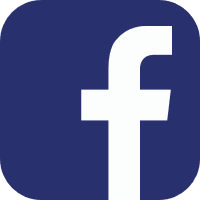 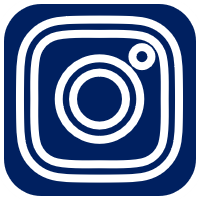 Find out more at cirse.org/students
@CIRSEstudents
CIRSE Student Programme – be inspIRed…

Provides free congress registration for undergraduate medical students attending CIRSE Annual Meetings

Guides students through their congress experience and provides educational, engaging & fun IR-related sessions and events

Offers activities, events and sessions tailored specifically for medical students

More than 2,800 medical students from all over the world participated in the programme since 2010
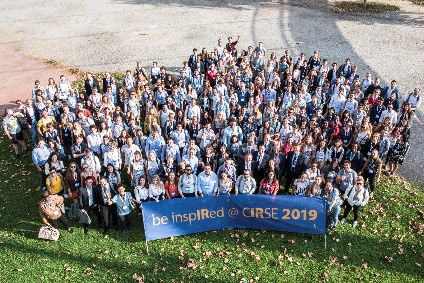 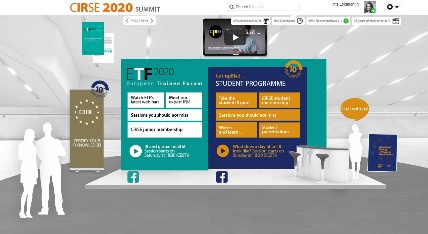 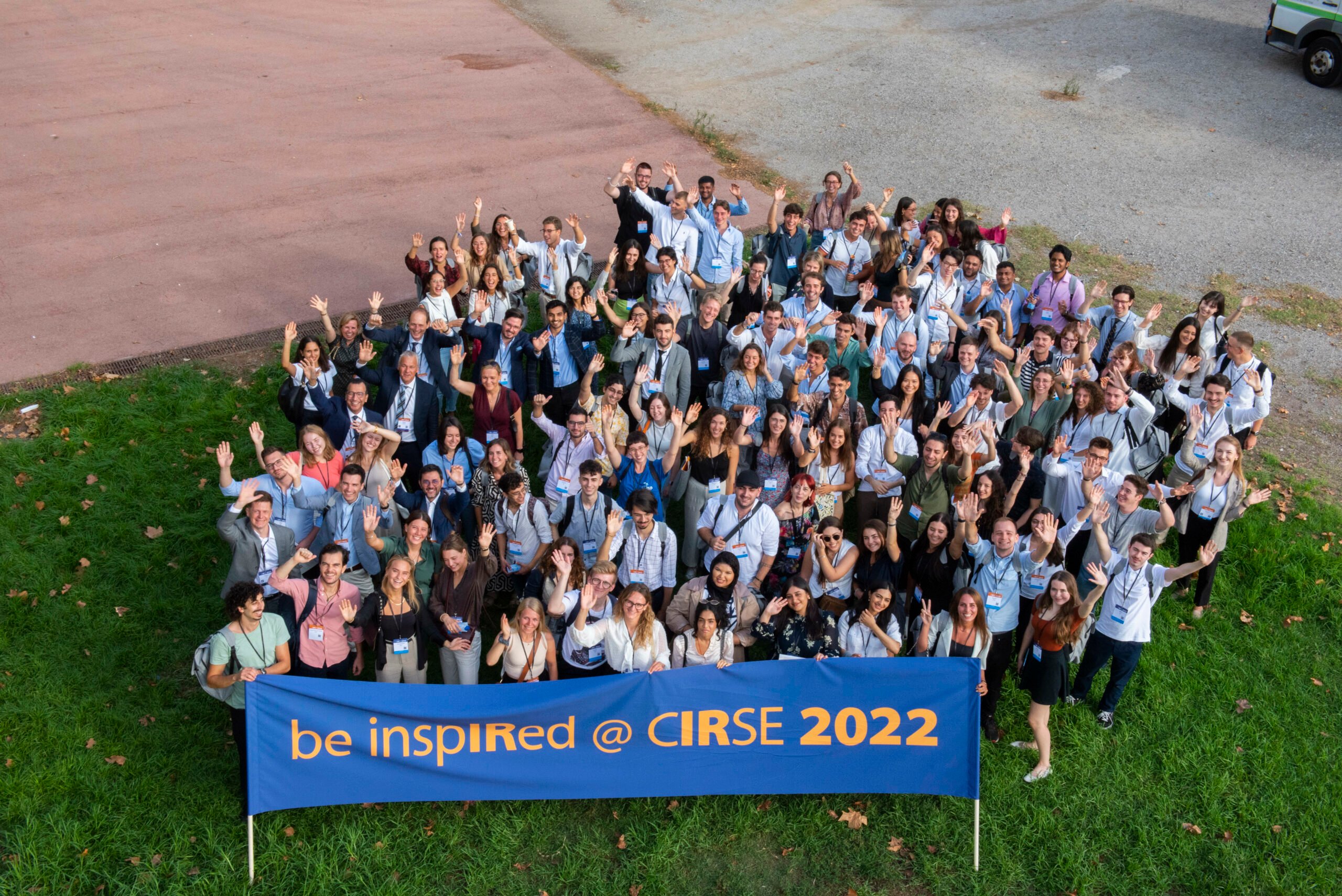 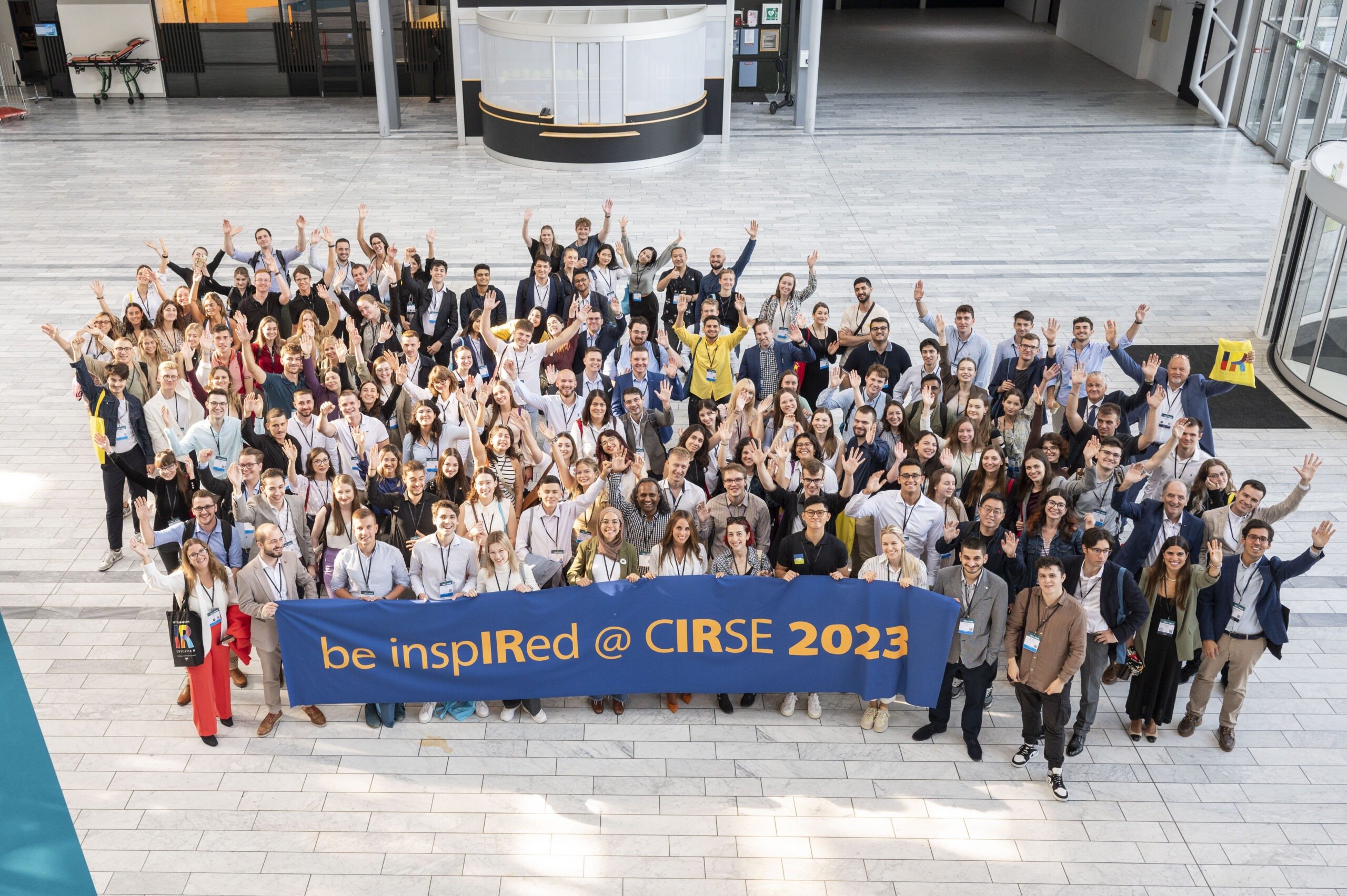 CIRSE 2020-2021 online
CIRSE 2019
CIRSE 2022
CIRSE 2023
Why you should be a part of the CIRSE Student Programme?

Deepen your knowledge of IR
Get to know other medical students
Meet leaders in IR
Learn different methods & possibilities of IR practice through Hands-on device training 
Get inspired by different IR career paths
Workshops by CIRSE corporate partners
Social events(Mentoring Breakfast, Students’ Evening, Students’ Quiz)
Recommended scientific sessions & talks
Hands-on device training sessions
Introducing IR Lecture
Be inspIRed at #CIRSE2024 (September 14-18) in Lisbon, Portugal.Register now!
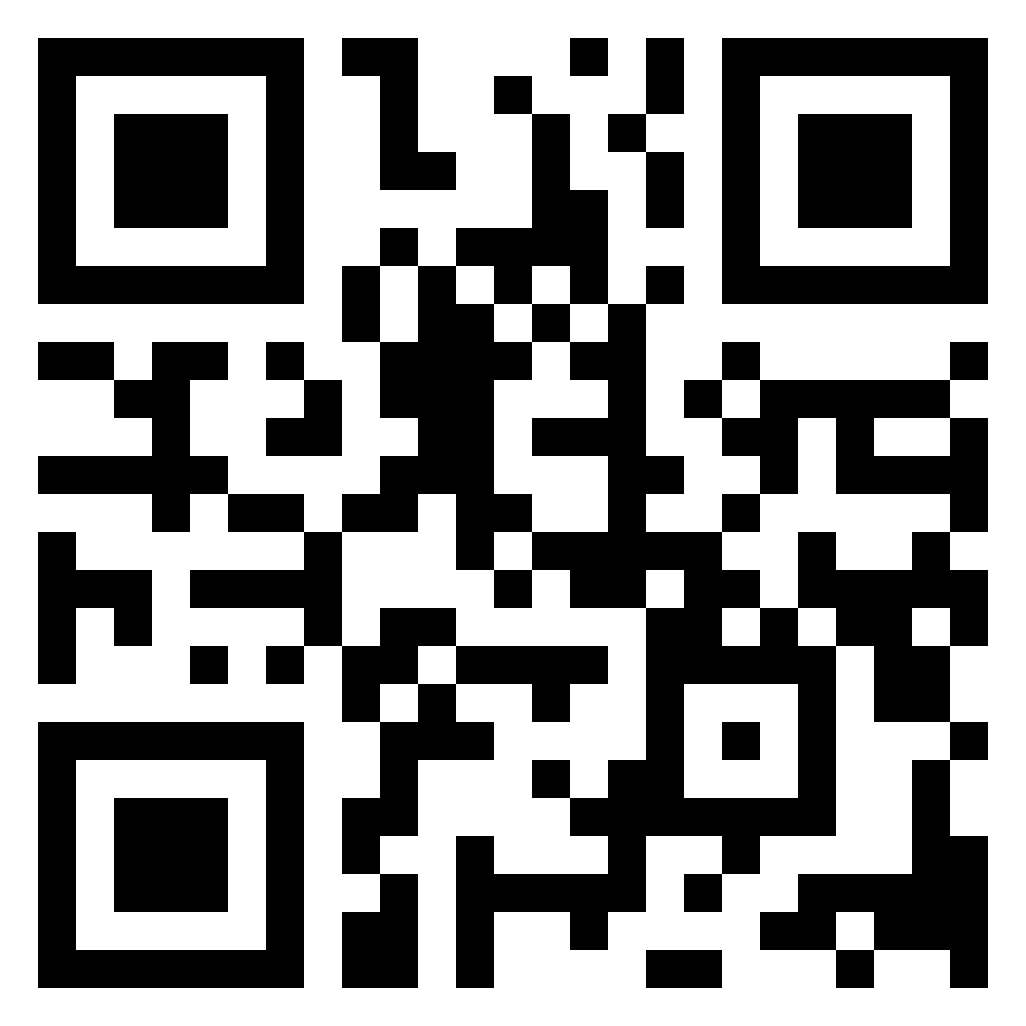 Scan the code 
to learn more